How enhanced oil recovery may perpetuate the climate crisis instead of helping address it
Toly Rinberg
HEJC 10/9/20
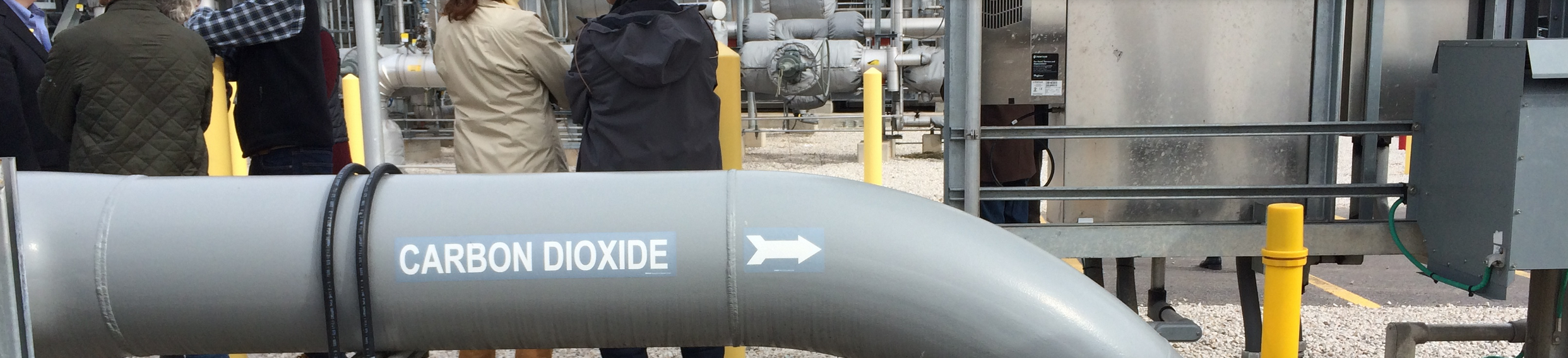 Global cumulative emission bound to stay below 2C warming:
(2011-2050)
~1000 GtCO2
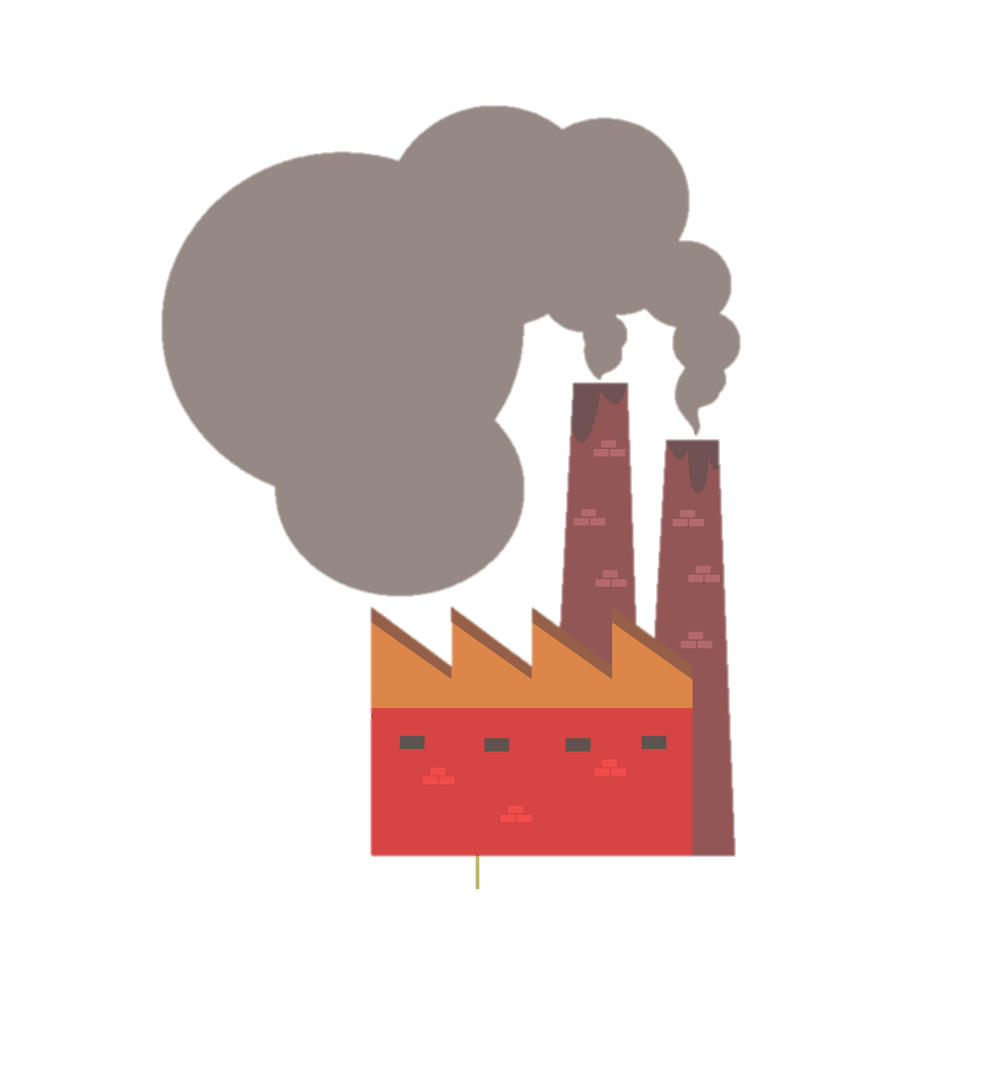 Fossil resources
11,000 GtCO2
Reserves
3000 GtCO2
McGlade & Ekins (2015)
Focus on emissions and oil in the U.S.
In 2019, U.S. petroleum emissions = 2.4 GtCO2 / year
Current U.S. emissions = 6.7 GtCO2 / year
Cumulative U.S. emissions = 400 GtCO2
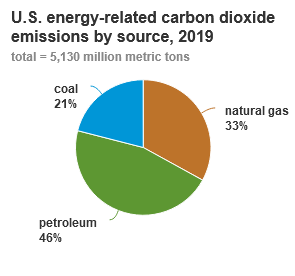 https://www.eia.gov/energyexplained/oil-and-petroleum-products/use-of-oil.php
[Speaker Notes: which included about 1.1 million b/d of biofuels.

7.5 billion barrels of oil consumed in 2018 - https://www.eia.gov/tools/faqs/faq.php?id=33&t=6]
Original oil in place, production, and reserves
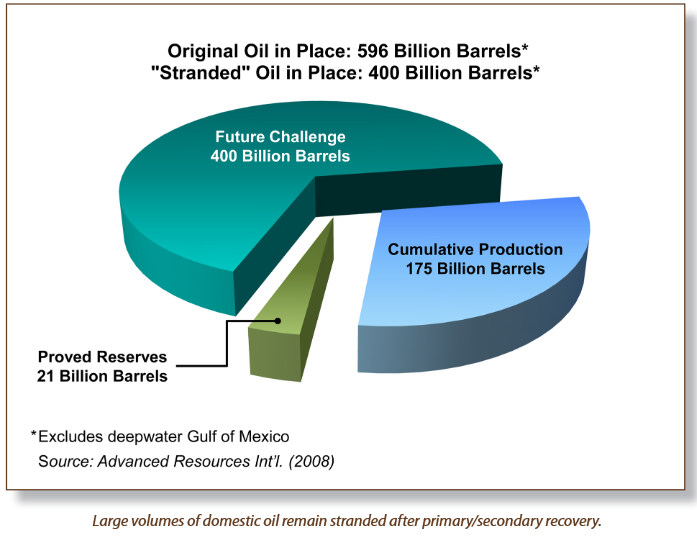 Some rough CO2 accounting:
Original oil in place: 300 GtCO2
Cumul. Production: 86 GtCO2
Reserves: 11 GtCO2
Remaining: 200 GtCO2

Recall: Cumul. U.S. emissions = 400 GtCO2 
Note: 1 barrel of oil ~= 0.5 lifecycle tCO2 emissions
(2008)
https://www.netl.doe.gov/sites/default/files/netl-file/CO2_EOR_Primer.pdf
Where is this going!?
What the frack
“I am not banning fracking”
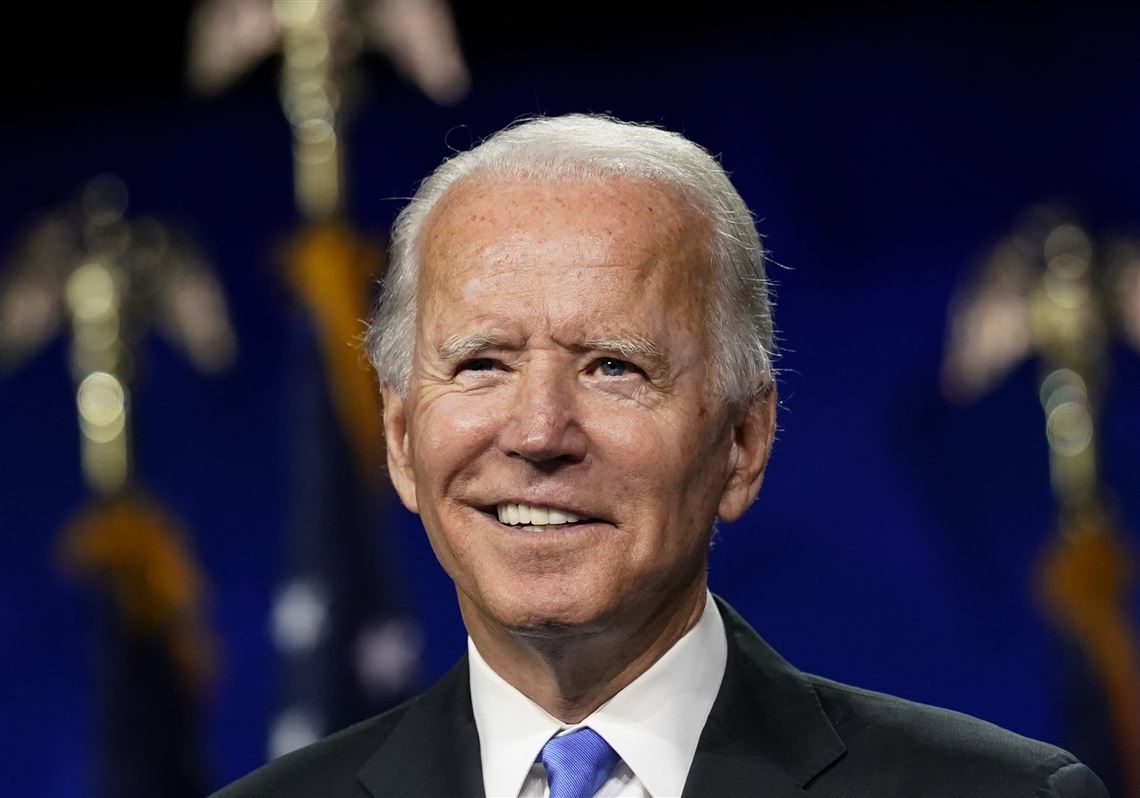 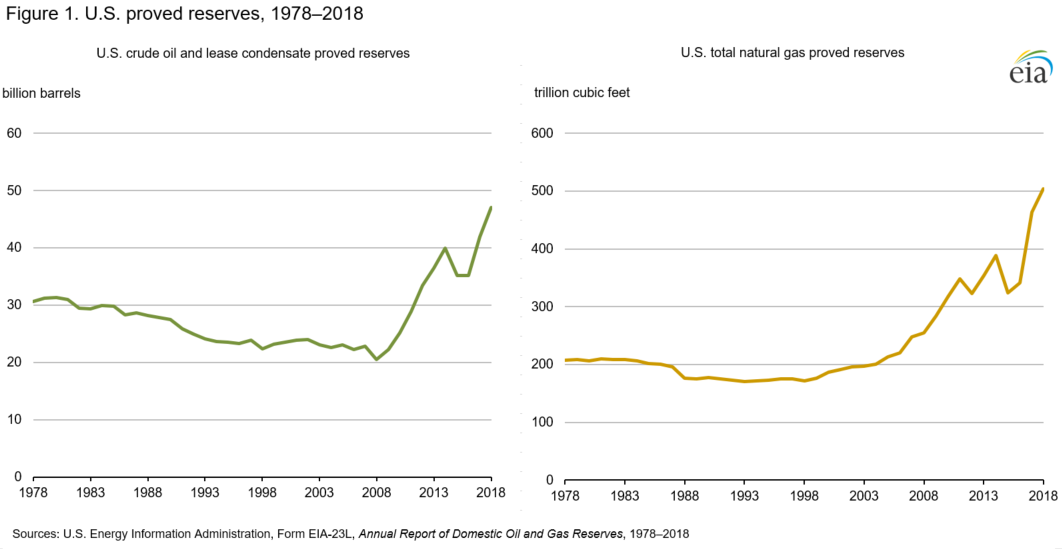 Fossil fuels unlocked through EOR?
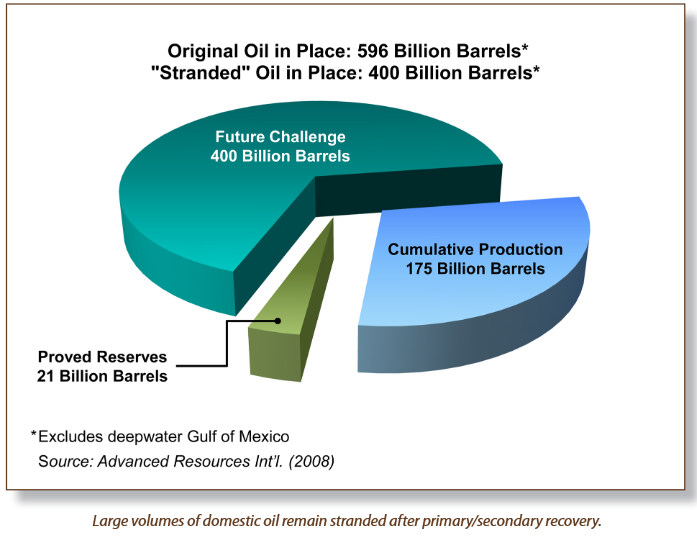 ~85 billion barrels of oil are technically recoverable through CO2-EOR
(=43 GtCO2)

*Note: this doesn’t count next gen EOR that adds +40 billion barrels
Proved Reserves 
43.8 billion barrels (2018)
(2008)
https://www.netl.doe.gov/sites/default/files/netl-file/CO2_EOR_Primer.pdf
Oil production in the U.S. today
Total oil produced:
~4.5 billion barrels / year

Oil from EOR (~2%): 
~100 million barrels/year
https://www.eia.gov/dnav/pet/PET_CRD_CRPDN_ADC_MBBLPD_A.htm
https://www.eia.gov/energyexplained/oil-and-petroleum-products/where-our-oil-comes-from.php
U.S. emissions from consumed oil
34.5 GtCO2 
= 
~70 billion barrels of oil
Compare to:
Proven U.S. reserves = 44 billion barrels of oil (22 GtCO2) 
Oil unlocked with EOR =  85 billion barrels of oil (43 GtCO2)
2.3
GtCO2
0
2020
2050
https://www.eia.gov/outlooks/steo/report/renew_co2.php?src=Environment-b1
[Speaker Notes: 7.5 billion barrels of oil consumed in 2018 - https://www.eia.gov/tools/faqs/faq.php?id=33&t=6

Which number is right?
https://en.wikipedia.org/wiki/Oil_reserves_in_the_United_States
https://www.statista.com/statistics/236687/proven-crude-oil-reserves-in-the-usa-since-1980/]
http://large.stanford.edu/courses/2013/ph240/salehi2/docs/netl-2010-1417.pdf
Oil production and EOR
The phases of oil well production
Primary recovery -  Pop open the well and let internal pressure and processes drive extraction. 

Secondary recovery – External energy applied to increase well pressure, typically by injecting water or gas

Tertiary (or enhanced) recovery - Increase the mobility of the oil in order to increase extraction (CO2-EOR 60%, Thermal-EOR 40%, Chemical-EOR 1%)
https://www.frontiersin.org/articles/10.3389/fclim.2019.00005/full
Case study: Shell Oil’s Denver Unit in the Wasson Field in West Texas
Initial oil in place: 2 billion barrels

Field started producing oil in 1938!
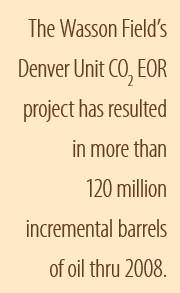 https://www.netl.doe.gov/sites/default/files/netl-file/CO2_EOR_Primer.pdf
https://www.globalenergyinstitute.org/sites/default/files/020174_EI21_EnhancedOilRecovery_final.pdf
Current EOR infrastructure
CO2 Domes in Colorado:
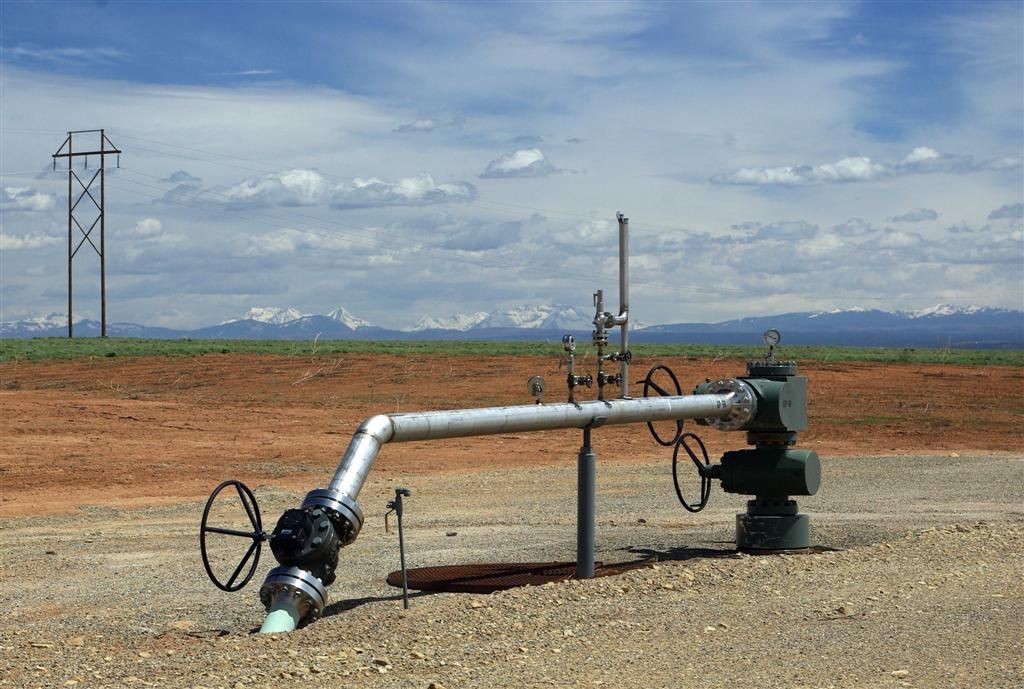 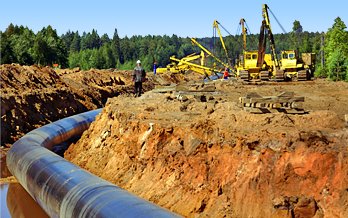 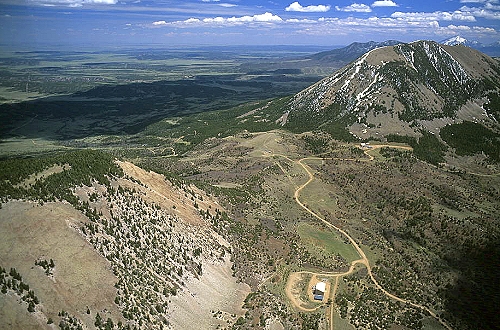 https://www.netl.doe.gov/sites/default/files/netl-file/CO2_EOR_Primer.pdf
[Speaker Notes: +4000 miles of pipeline]
How to think about sequestration and EOR?
What happens with the CO2 that is injected during EOR?
Most of CO2 injected during EOR ends up getting trapped in the subsurface
Amount of CO2 needed per barrel of oil over time is highly variable [see back up slide]
Historical average is ~0.5 tCO2 stored / barrel of oil produced
Careful: ***Big caveat on this number***
Recall: 1 barrel of oil combusted = 0.5 lifecycle tCO2 emissions
Note: don’t forget about legacy emissions from oil recovered from the well

But to evaluate the significance of these numbers, we have to ask where the CO2 comes from…
*Almost all EOR is done this way today
Underground CO2 (re)sequestered
Today, comes from: underground domes, mostly in Colorado
https://www.iea.org/commentaries/can-co2-eor-really-provide-carbon-negative-oil
Small % of EOR done this way
Anthropogenic CO2 sequestered
Today, comes from: Ammonia, ethanol production, natural gas
Fossil fuel
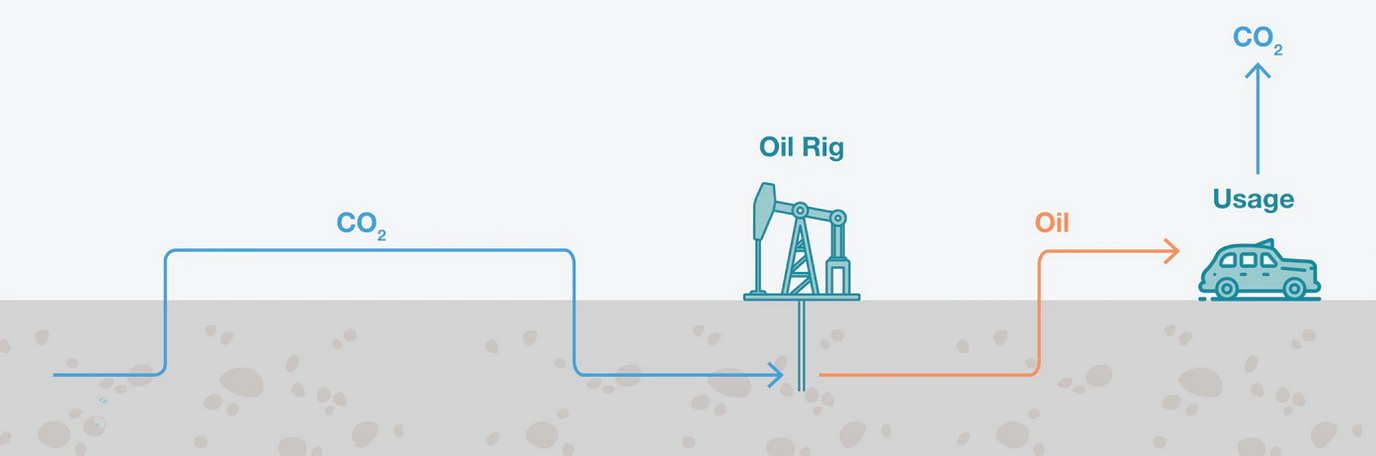 https://www.iea.org/commentaries/can-co2-eor-really-provide-carbon-negative-oil
No EOR done this way (some projects under development)
Atmospheric CO2 sequestered
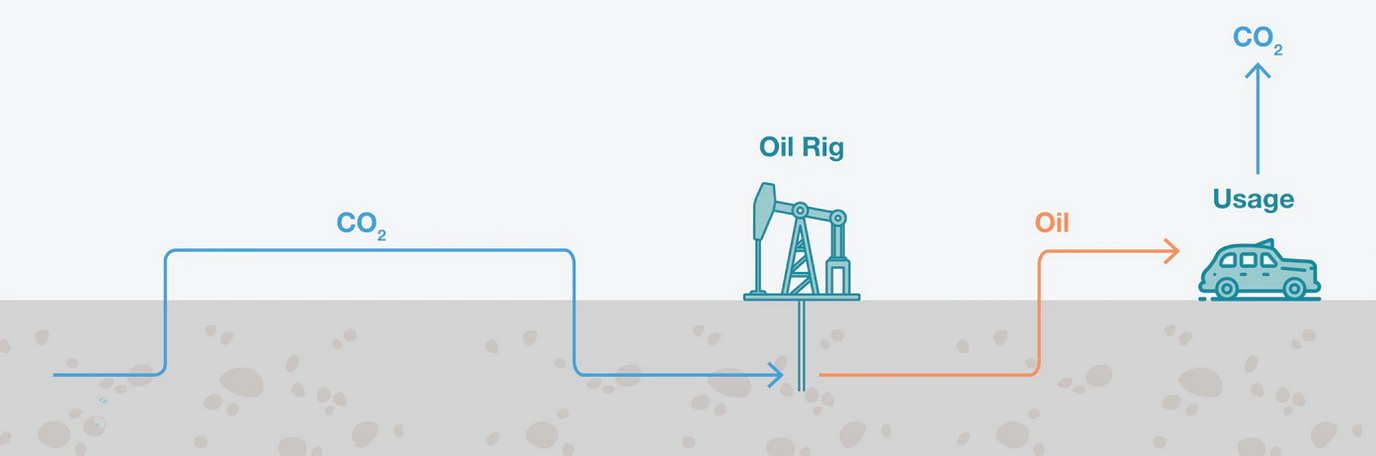 https://www.iea.org/commentaries/can-co2-eor-really-provide-carbon-negative-oil
Back of the envelope on:Sequestration and EOR costs
Cost of:
Sequestration: 				$10-20 / tCO2
EOR: $15-25 / barrel oil out:		~$30-50 / tCO2
+ cost of CO2
Underground CO2 : ~15 t/CO2
CCS: +$40 t/CO2
DAC: +$500 t/CO2
https://www.netl.doe.gov/sites/default/files/netl-file/CO2_EOR_Primer.pdf
[Speaker Notes: NAS 2019 Negative Emissions Report
EOR project example: http://large.stanford.edu/courses/2013/ph240/salehi2/docs/netl-2010-1417.pdf
https://web.archive.org/web/20191231185457/http://cornerstonemag.net/understanding-the-national-enhanced-oil-recovery-initiative/]
What would it take to even out the costs?
Rough balance:
Sequestration: 	$10-20 / tCO2 	
EOR: 		$30-50 / tCO2
- tax/subsidy
- oil sale	- tax/subsidy
+ cost of CO2
45Q Tax Credits
$50/ton for anthropogenic CO2 sequestered outside of EOR
$35/ton for anthropogenic CO2 sequestered by EOR
Note: no modest tax/subsidy could close the DAC gap given current CO2 DAC costs of +$500 t/CO2
https://www.netl.doe.gov/sites/default/files/netl-file/CO2_EOR_Primer.pdf
[Speaker Notes: NAS 2019 Negative Emissions Report
EOR project example: http://large.stanford.edu/courses/2013/ph240/salehi2/docs/netl-2010-1417.pdf
https://web.archive.org/web/20191231185457/http://cornerstonemag.net/understanding-the-national-enhanced-oil-recovery-initiative/]
The EOR operator’s choice determines everything about carbon balance
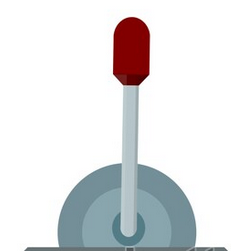 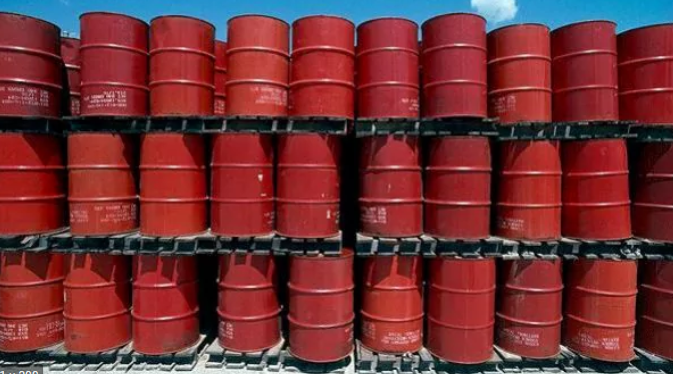 Underground CO2	    [~$15/tCO2]
Anthropogenic (CCS) [+$40/tCO2]
Direct air capture       [+$500/tCO2]
CO2-EOR Rig
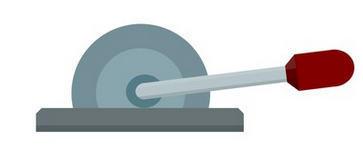 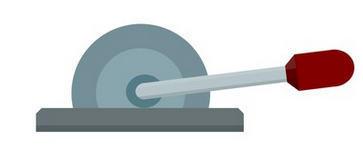 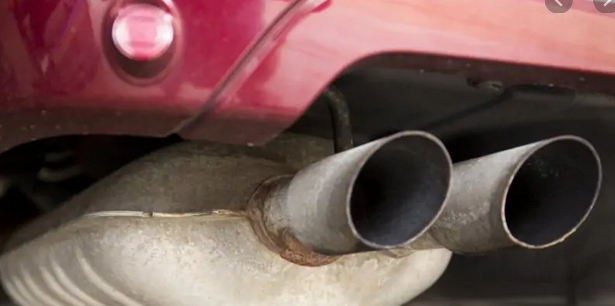 https://www.nap.edu/catalog/25259/negative-emissions-technologies-and-reliable-sequestration-a-research-agenda
[Speaker Notes: NAS 2019 Negative Emissions Report - https://www.nap.edu/catalog/25259/negative-emissions-technologies-and-reliable-sequestration-a-research-agenda]
Three main arguments being put forward supporting EOR
EOR enables CO2 sequestration
EOR enables “learning by doing” for CCS and Direct Air Capture, even without a sequestration benefit (or with net emissions)
Isn’t “lower carbon” oil better?
How much does EOR enable CO2 sequestration
“Employing “next generation” CO2-EOR technology would create CO2 storage capacity in domestic oil fields of over 28 gigatons, equal to captured CO2 emissions from 151 GWs of coal-fired power plants (for 30 years)”
http://large.stanford.edu/courses/2013/ph240/salehi2/docs/netl-2010-1417.pdf
Storage capacity with and without EOR
Without EOR 
DOE's Carbon Utilization and Storage Atlas Estimates at Least 2,400 Billion Metric Tons of U.S. CO2 Storage Resource
With EOR
👏this👏 is👏 irrelevant 👏 the current capacity is already so massive
Note: Cumulate global emissions = 1,500 GtCO2
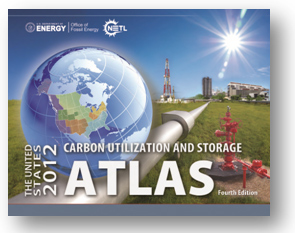 https://www.energy.gov/fe/articles/does-carbon-utilization-and-storage-atlas-estimates-least-2400
CO2-EOR and “learning by doing”
EOR is the largest industrial use of CO2Total market size: ~100 MtCO2
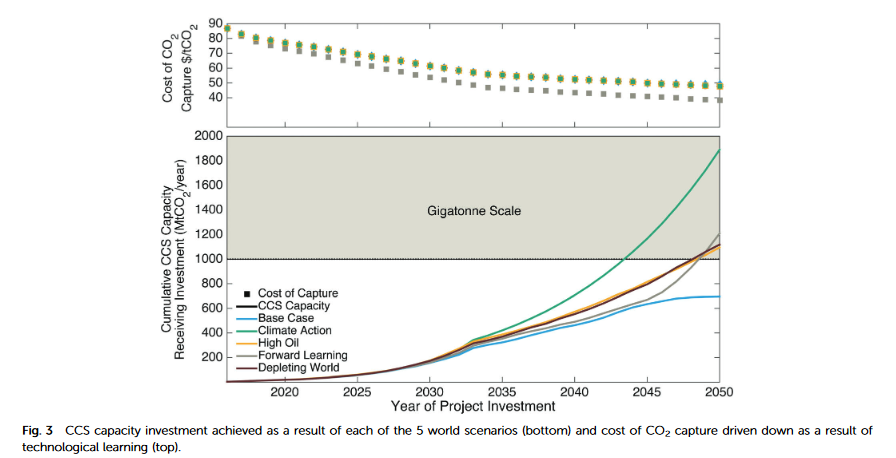 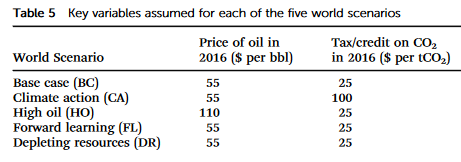 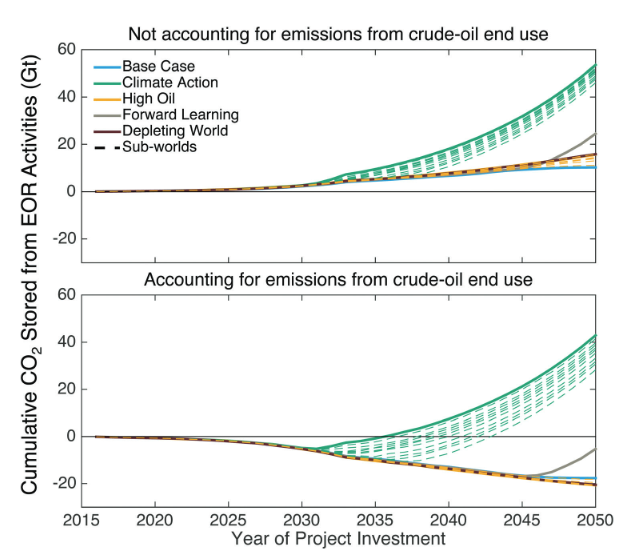 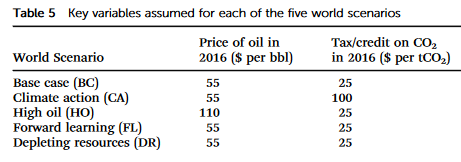 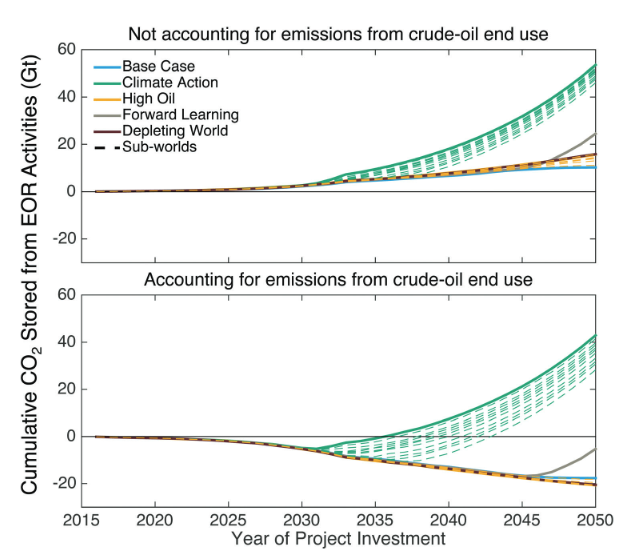 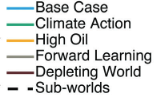 This study does not evaluate the scenario where CO2 sequestration is treated as waste management (also no discussion of technological lock-in)

What if you pay people to just put (CCS or DAC) CO2 in the ground?
[Speaker Notes: On average, ~$150/ton is spent on managing waste, which is globally produced at approximately ~2Gt/year (growing to 3.4 by 2050). Still need to figure out financing and revenue models.

 $205 billion (2012) to $375 billion (2025)]
Isn’t “lower carbon” oil better?
Why shouldn’t we care about “lower carbon” oil?
The climate target is: atmospheric CO2
The decision to decarbonize society is a political one

If we need a certain amount of oil – great, let’s produce that oil
Current policy instruments are designed not to change the price of oil
So, we can just ask how much oil can be consumed (given the particular emissions reduction rate we enforce and rate of societal change we permit)
If we need to sequester a certain amount of CO2 – great, let’s sequester that much
We could set up a waste management system for the CO2 to be removed
Current EOR market policies and their failures
Current U.S. market-based policy landscape
45Q Tax Credits
$35/ton for CO2 sequestered by EOR
$35/ton for other beneficial uses of CO2 (e.g., synthetic fuels or plastics — my next article will be on this)
$50/ton for CO2 sequestered outside of EOR.

California’s Low Carbon Fuel Standard
Credit traded at an average around $175/tCO2
Issues with regulating market-policy: A tax fraud case study
U.S. Treasury Inspector General for Tax Administration (TIGTA) revealed in April 2020: fossil fuel companies improperly claimed nearly $1 billion in clean air 45Q tax credits
Reason: noncompliance with EPA’s monitoring, reporting, and verification (MRV) requirements
“Of the ten companies claiming 99.9 percent of the 45Q credits, TIGTA found that only three had the required plans in place with the EPA  … hundreds of millions of improperly claimed taxpayer dollars remain unchallenged by the IRS.”
https://www.menendez.senate.gov/imo/media/doc/TIGTA%20IRC%2045Q%20Response%20Letter%20FINAL%2004-15-2020.pdf
What worlds lie ahead?
Market world
Pedal on the break, pedal on the gas:
CO2 is a large cost, so operators will minimize its use as much as possible
EOR unlocks >85 billion barrels of oil (>43 GtCO2 emissions) and creates big incentive for profit
Fraud is already evident
“Learning by doing” for DAC isn’t feasible; for CCS must be evaluated with CO2 waste management counterfactual 
Currently almost all CO2 for EOR comes from domes, NOT anthropogenic/atmospheric sources
EOR operator decisions extremely sensitive to price of oil
Technological lock-in not accounted for
Reasonable world
Decouple sequestration targets from oil production targets 
Does not muddy incentive for oil and drive for sequestration
Allows for targeting DAC if necessary, rather than setting up competition between CCS and traditional oil production
Avoids technological lock-in problem